МУНИЦИПАЛЬНОЕ БЮДЖЕТНОЕ ДОШКОЛЬНОЕОБРАЗОВАТЕЛЬНОЕ УЧРЕЖДЕНИЕ ДЕТСКИЙ САД КОМБИНИРОВАННОГО ВИДА № 1 «РОДНИЧОК» КАРАСУКСКОГО РАЙОНА НОВОСИБИРСКОЙ ОБЛАСТИ
Волшебный театр в средней группе №3 «Пчёлки 
«В гостях у сказки»
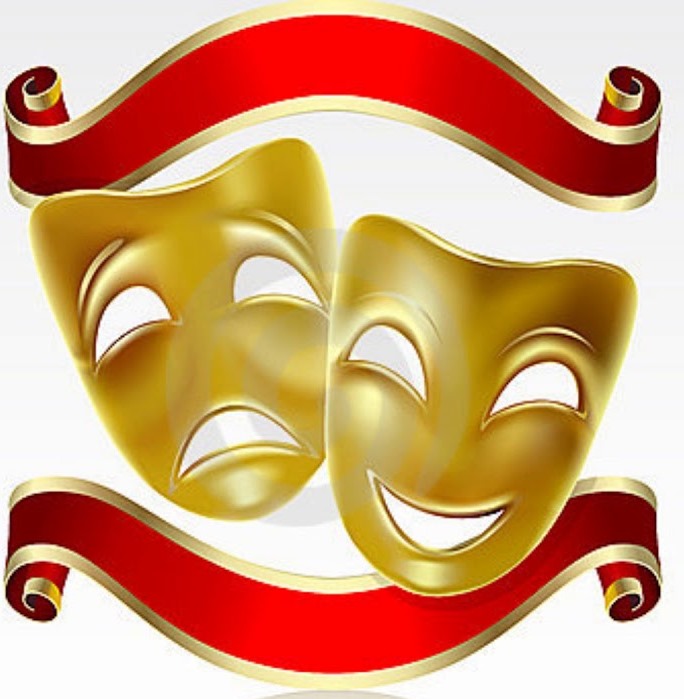 Выполнила :
воспитатель
Першина Л.В.
г. Карасук 2022
Актуальность
Театрализованная деятельность является неисчерпаемым источником развития чувств, переживаний и эмоциональных открытий ребёнка, приобщает его к духовному богатству. Постановка сказки заставляет волноваться, сопереживать персонажу и событиям, и в процессе этого сопереживания создаются определённые отношения и моральные оценки, просто сообщаемые и усваиваемые»
Цель
Приобщение воспитанников к театрализованной деятельности
Задачи
Обучающие - продолжать учить детей в игре перевоплощаться в сказочных героев.
Развивающие - развивать умение выстраивать линию поведения в роли, используя атрибуты, детали костюмов. Развивать артистические способности детей.
Воспитательные – воспитывать интерес к сказкам, дружеским взаимоотношениям, чувствам сопереживания, желание прийти на помощь друг другу.
Вот такие мы актёры
Теневой театр
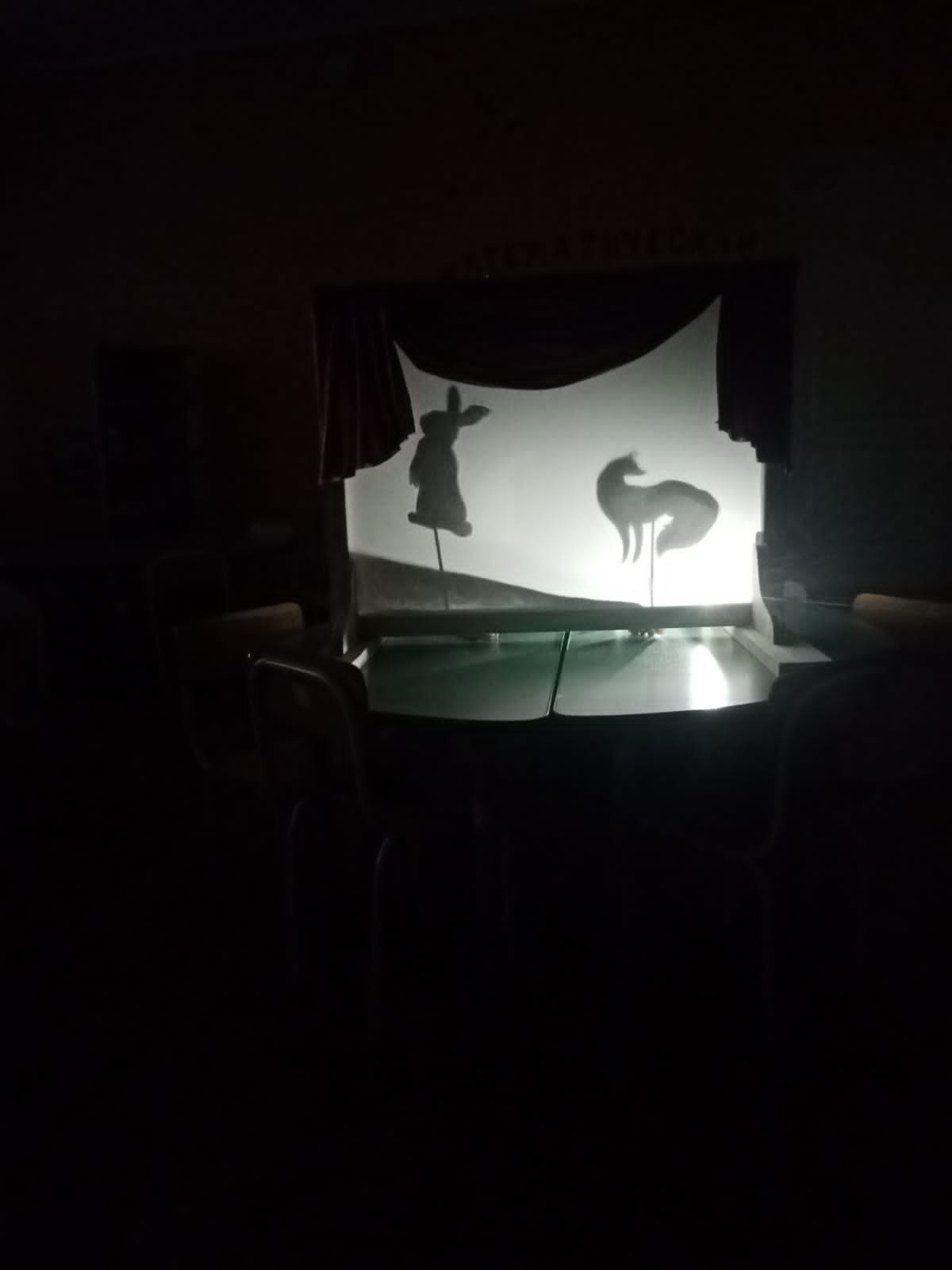 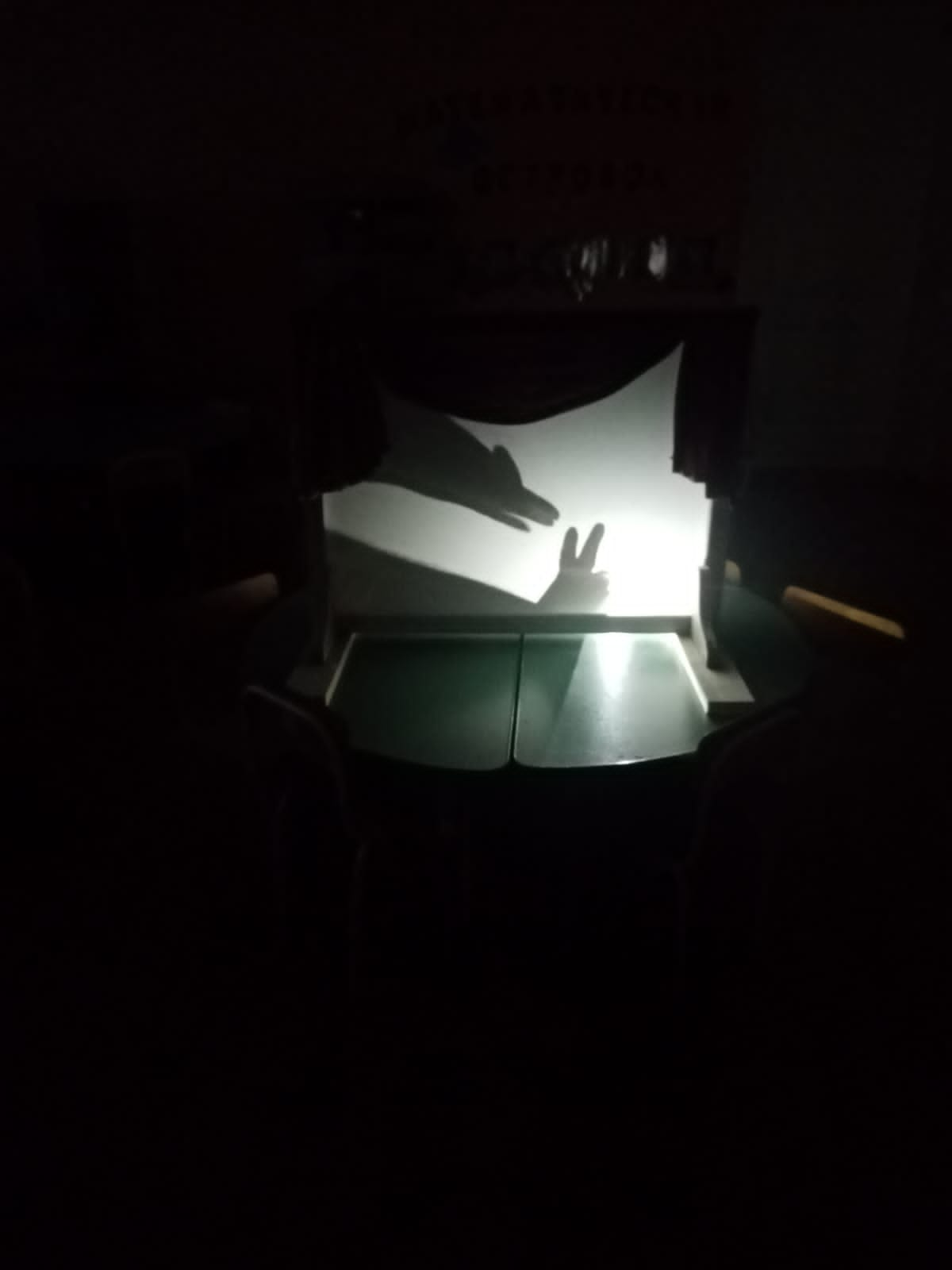 Театр на ладошке
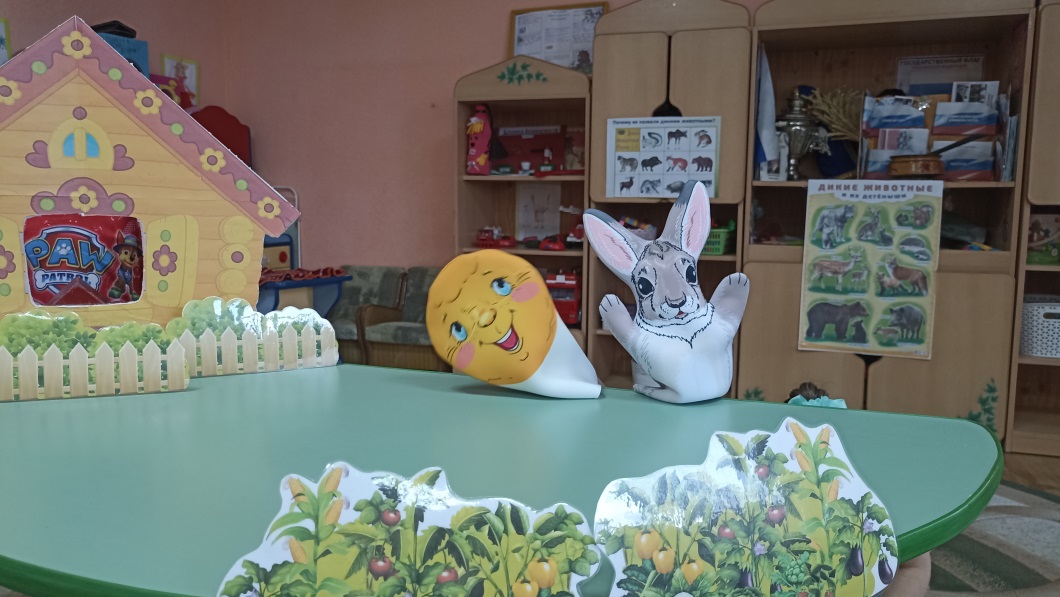 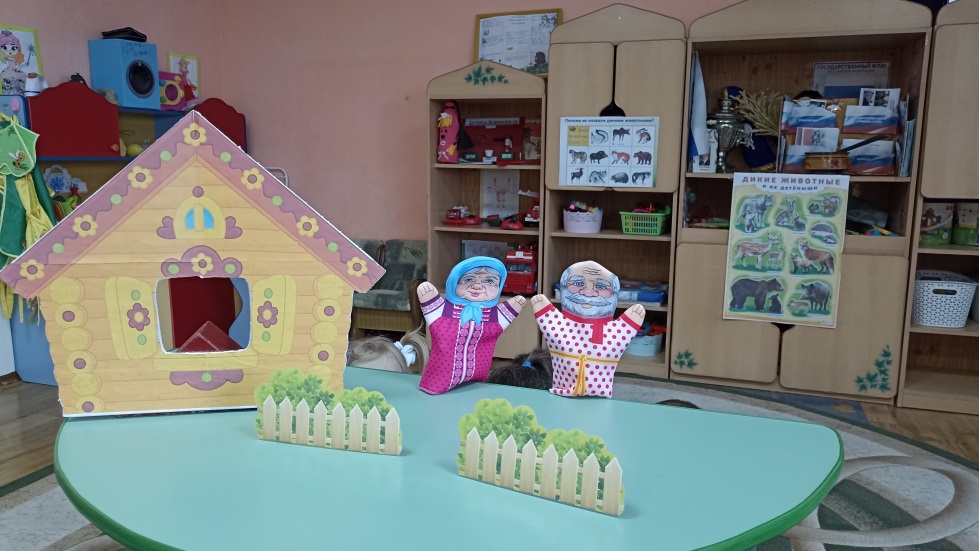 Сказка «Колобок» и «Репка»
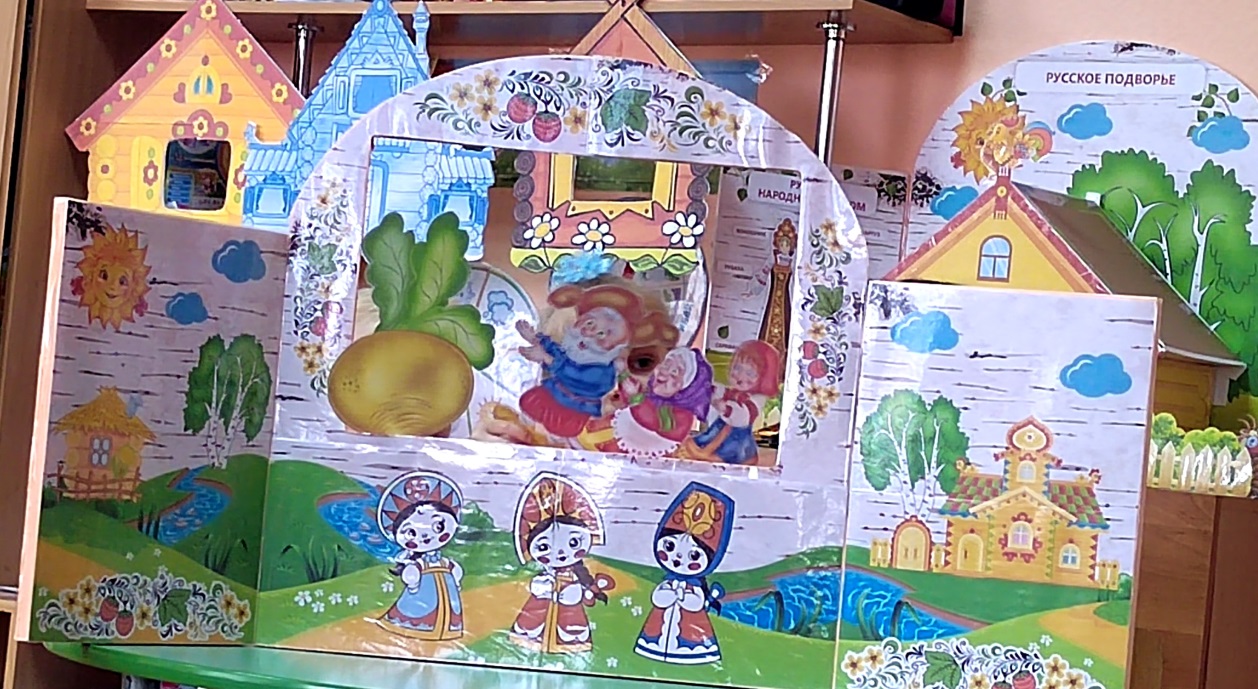 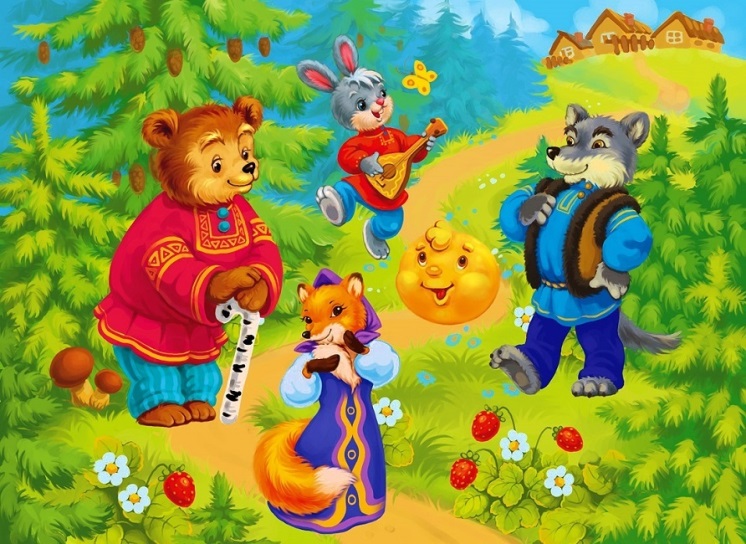 Пальчиковый театр
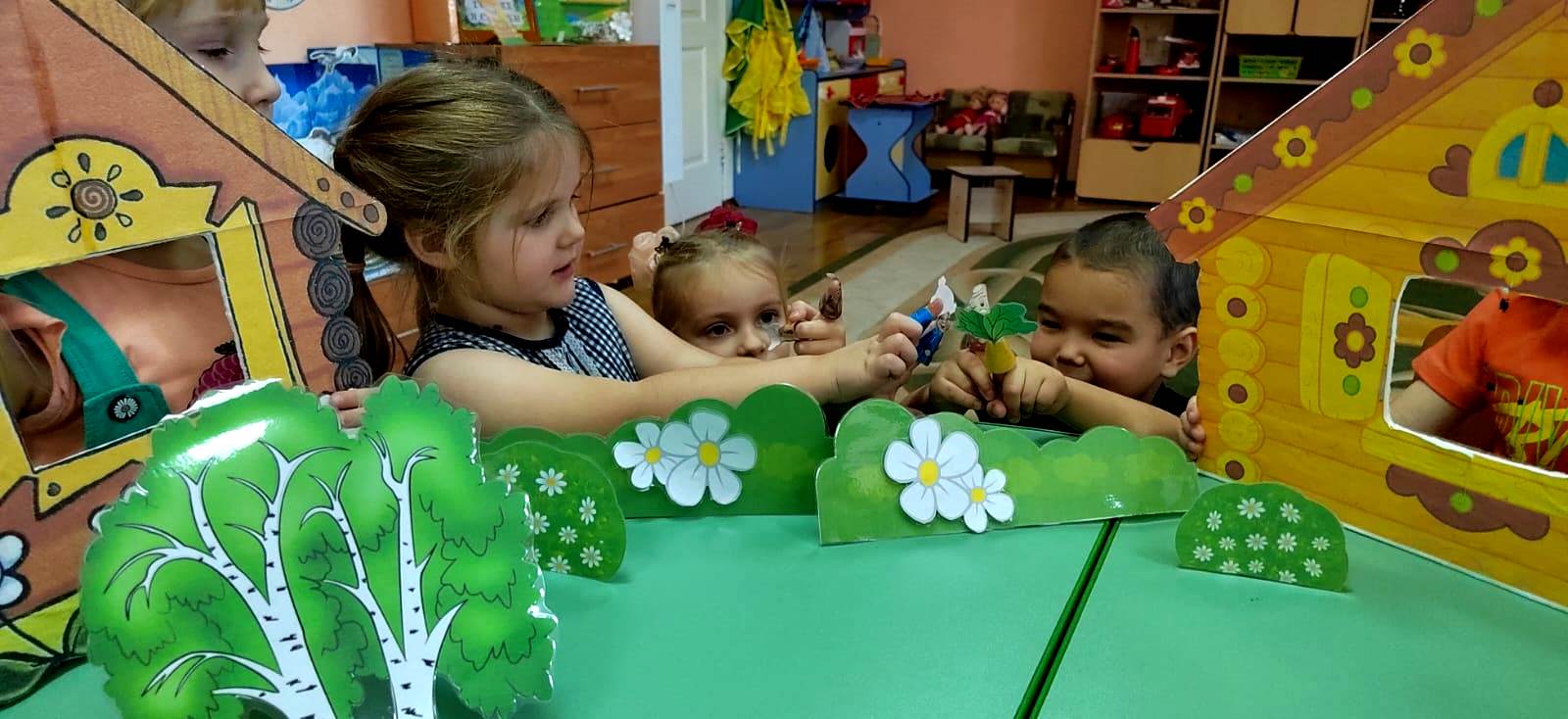 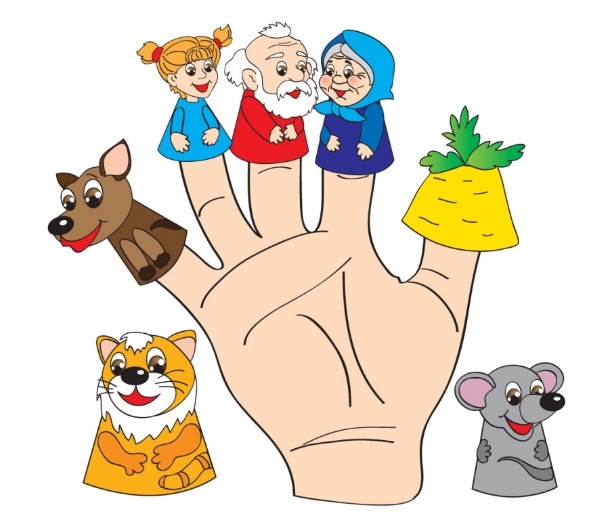 Театр на песке
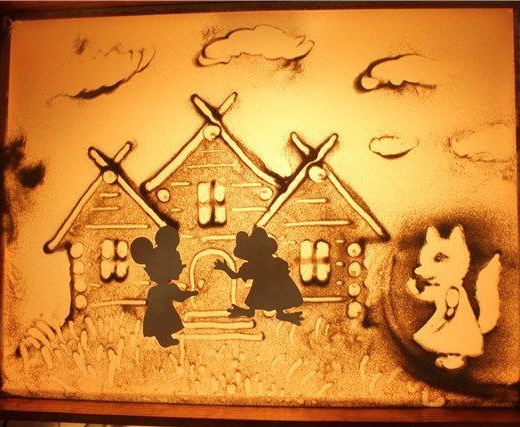 Обыгрывание потешек
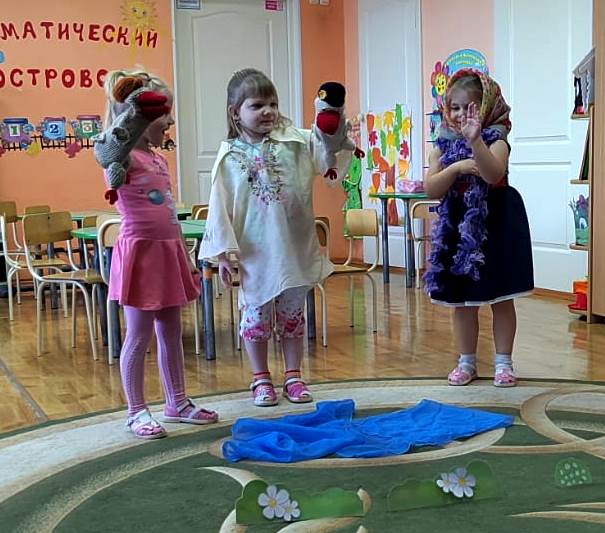 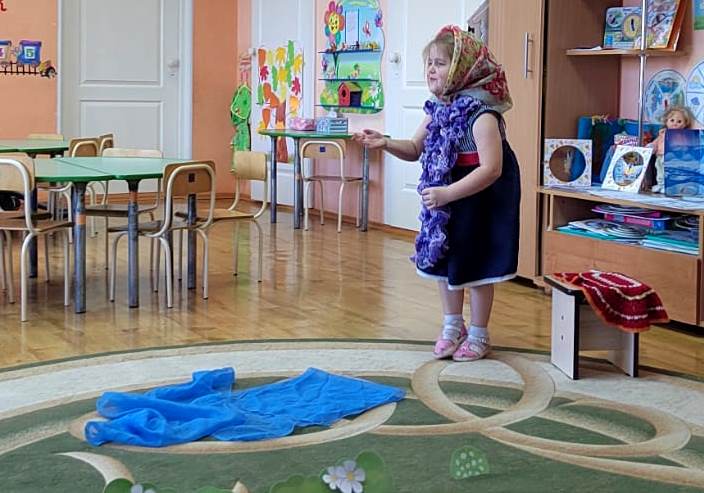 Театр на фланелеграфе
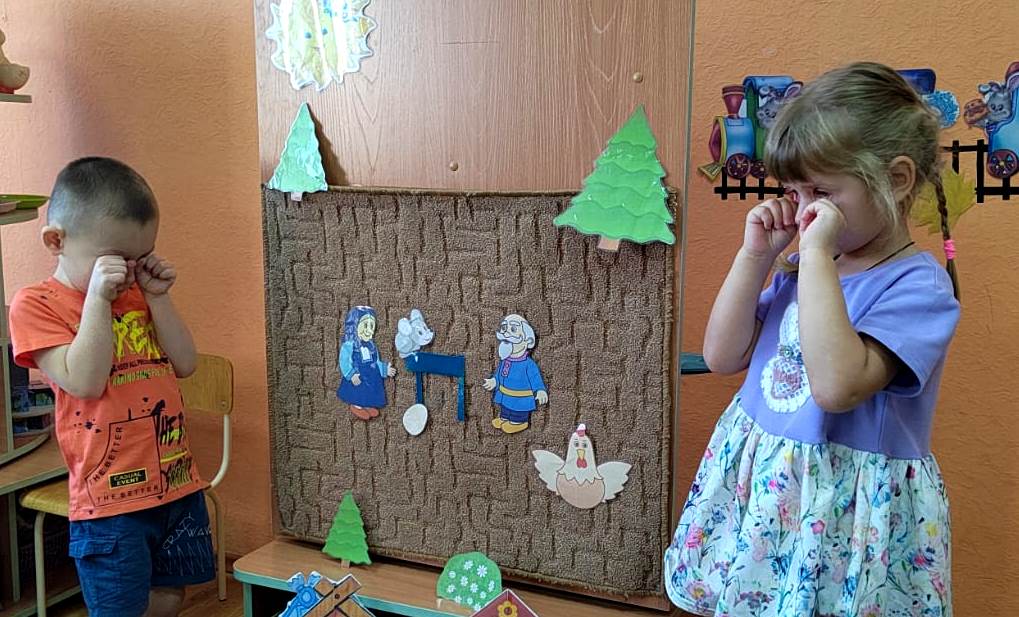 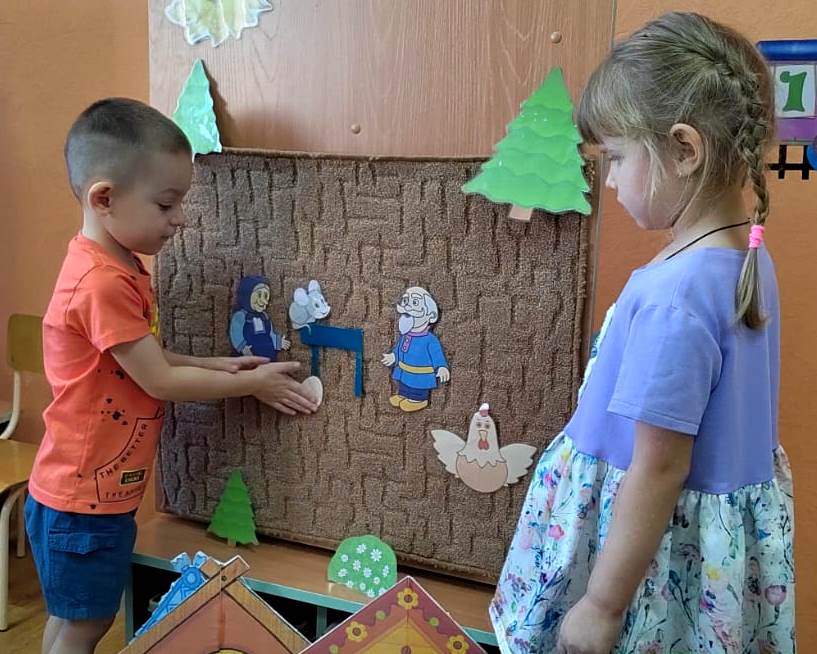 Сказка на липучках «Гуси-Лебеди»
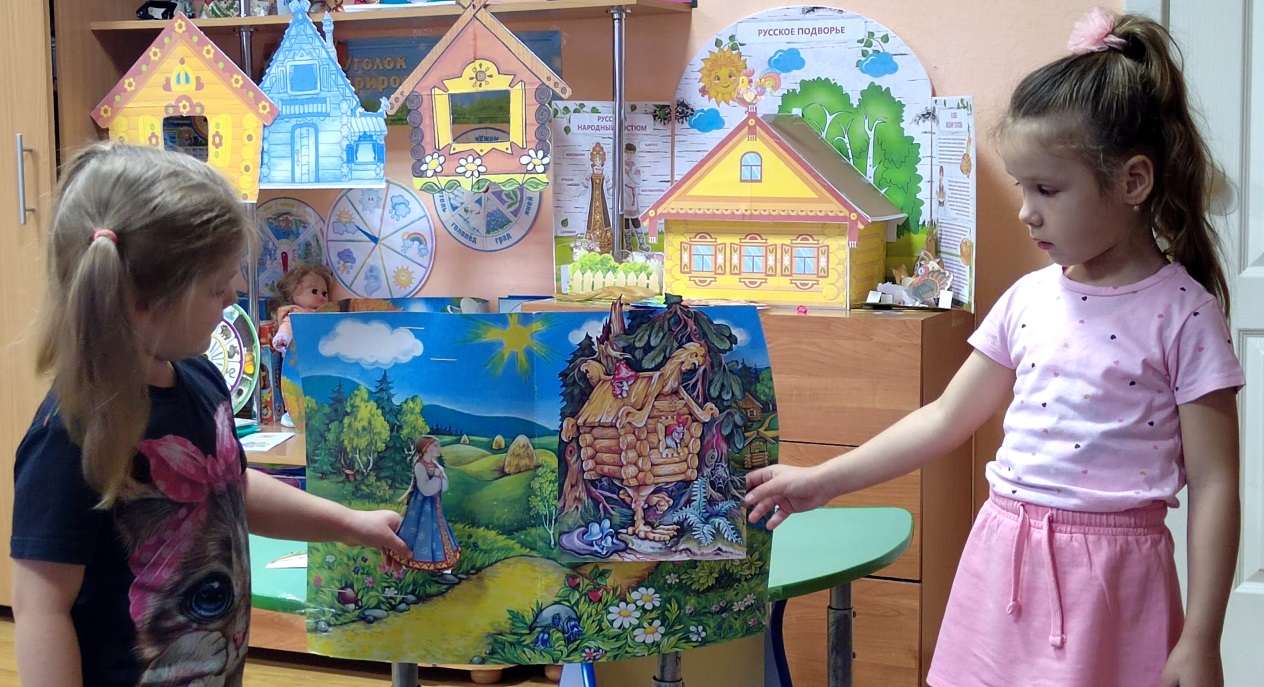 Показ театра малышам
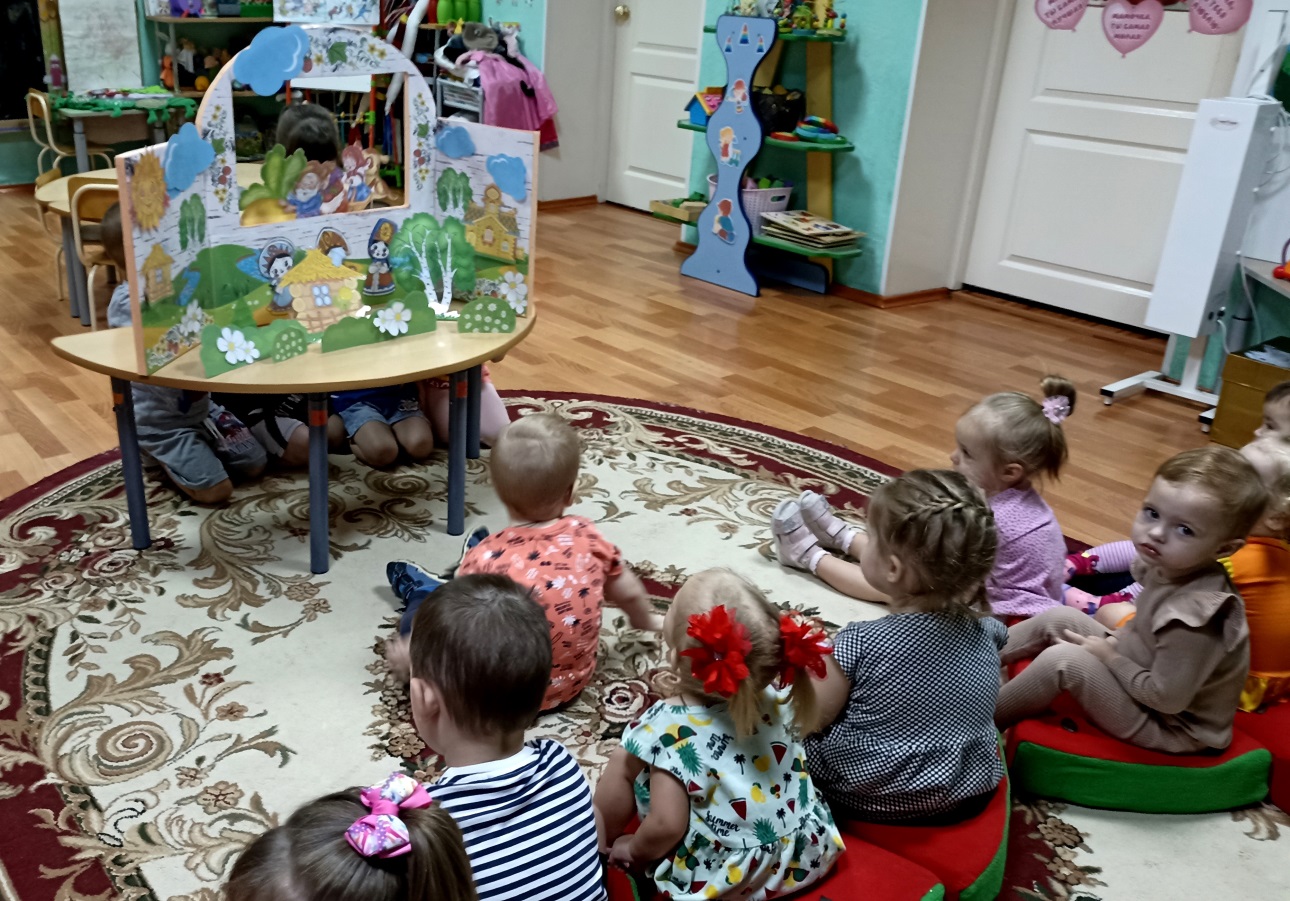 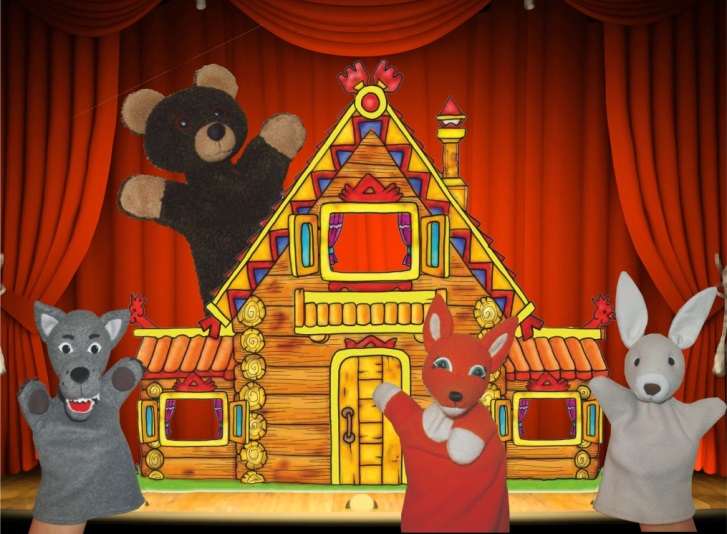 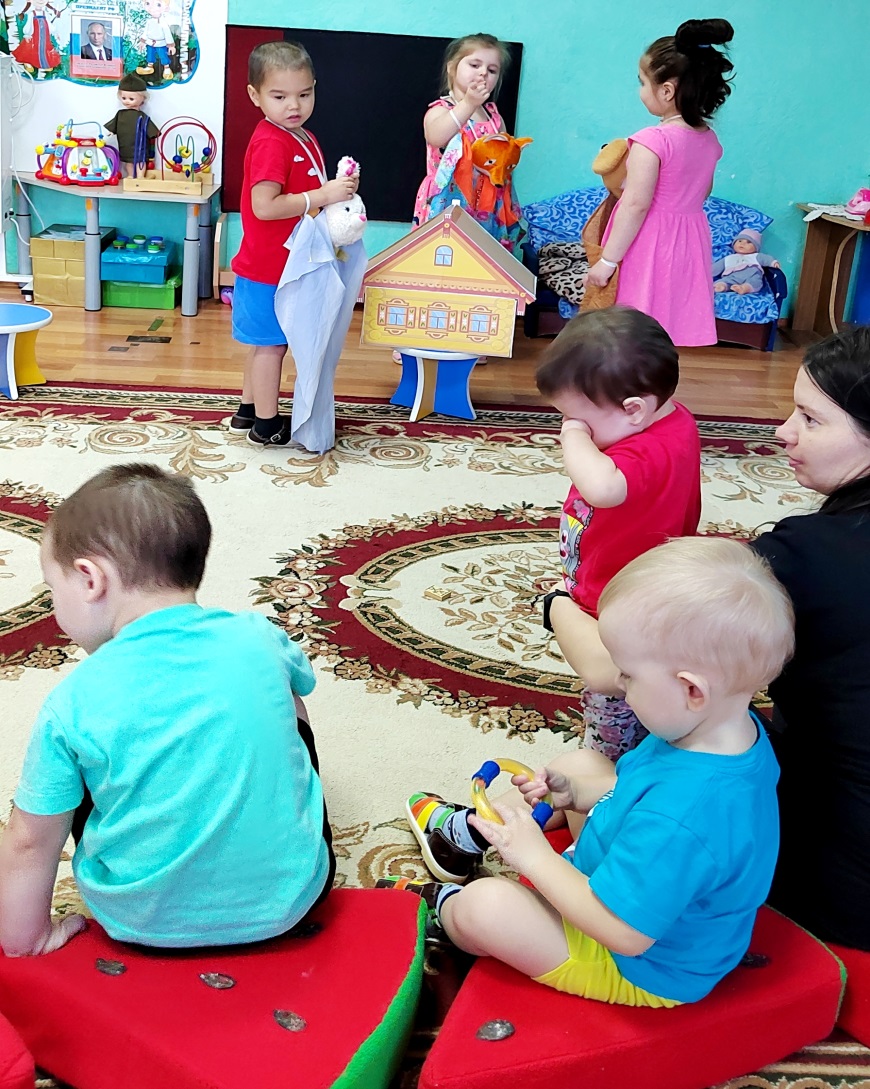 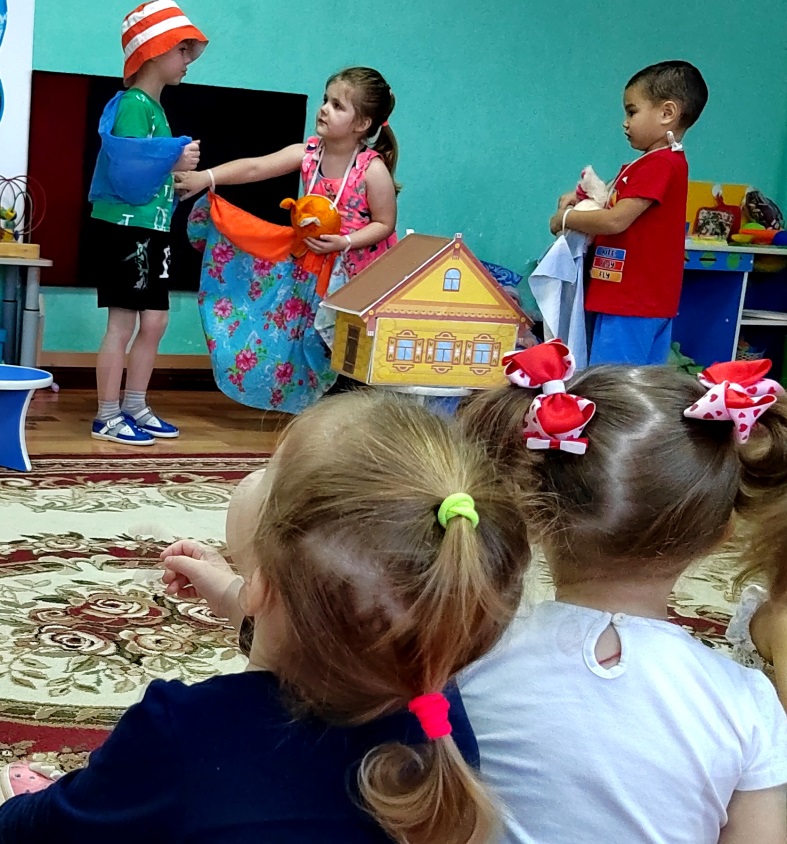 Сказка «Заячья избушка»
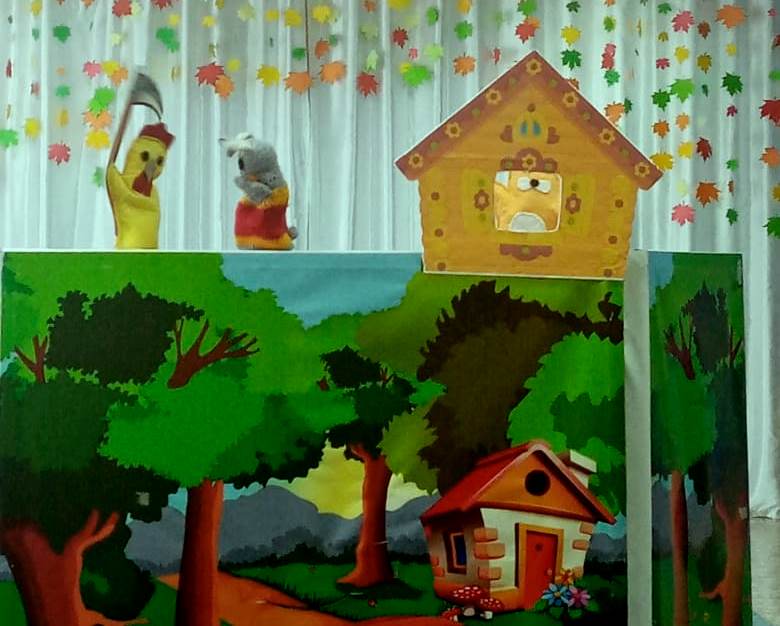 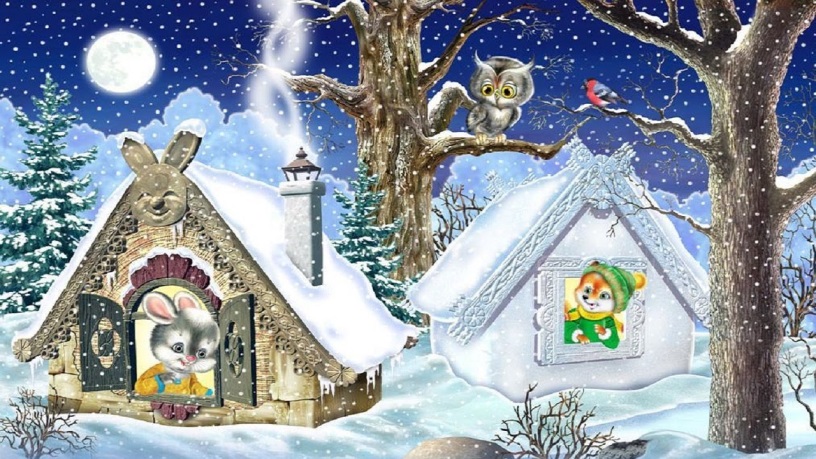 Сказка «Кот, петух и лиса»
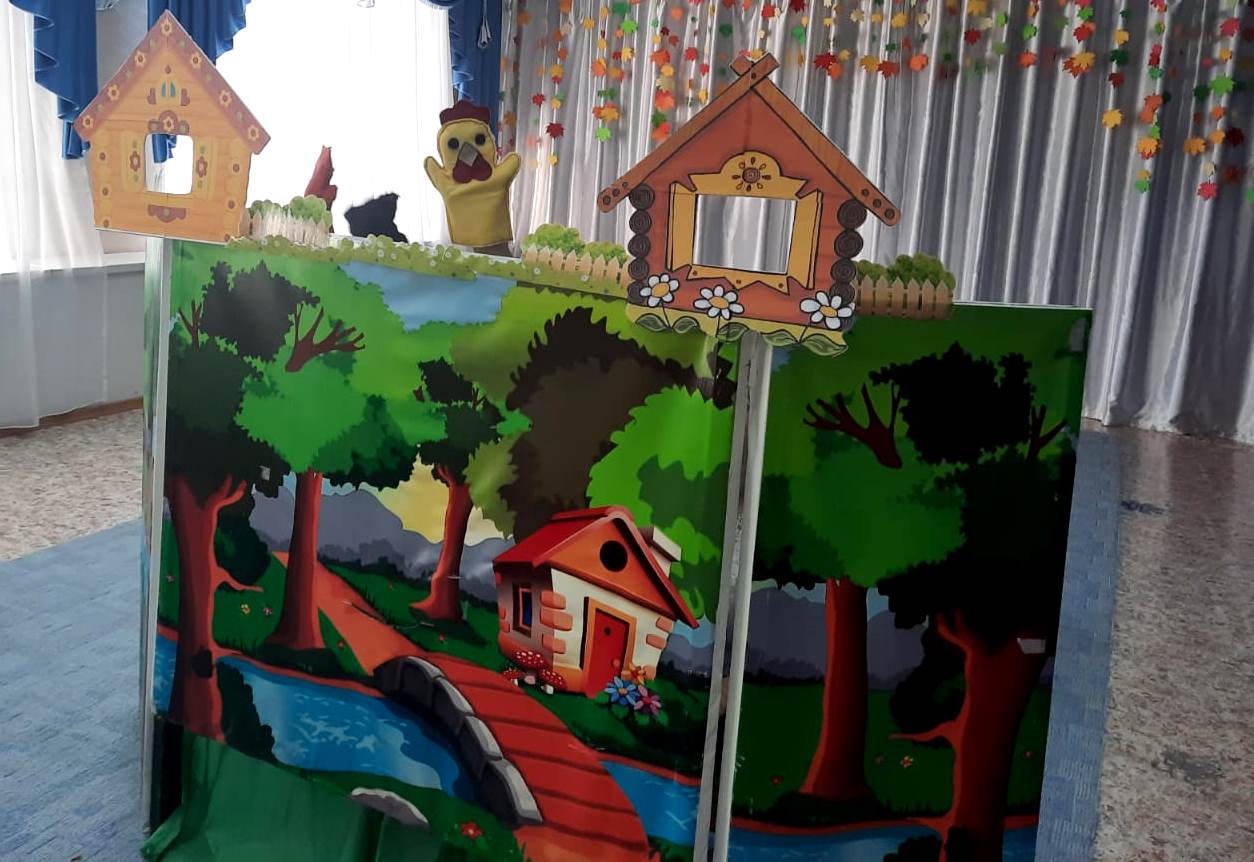 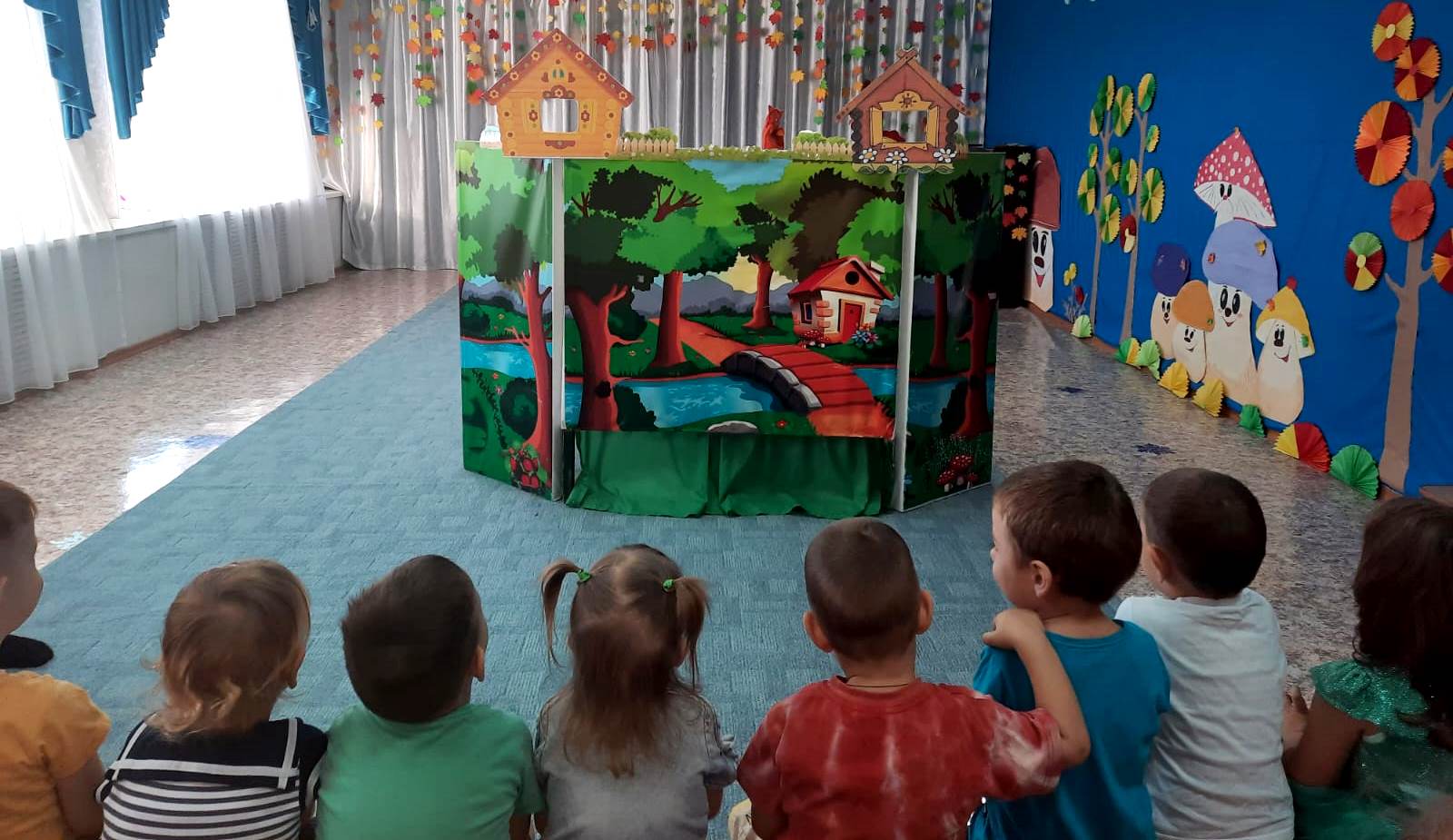 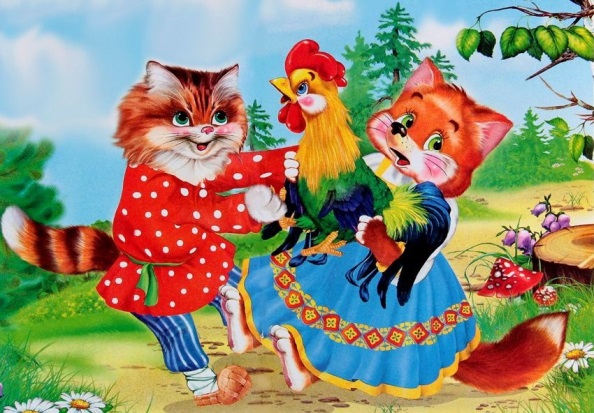 Показ сказки «Три поросёнка» старшей группе
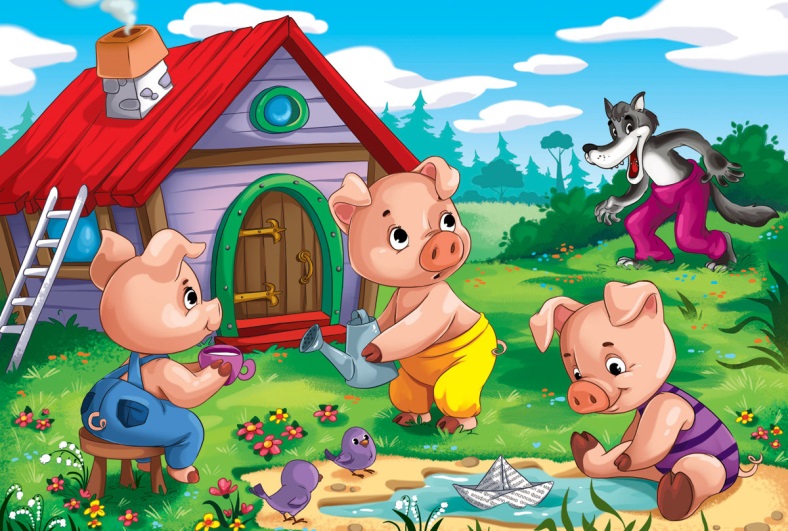 Гости с театром «Мим»
Игры
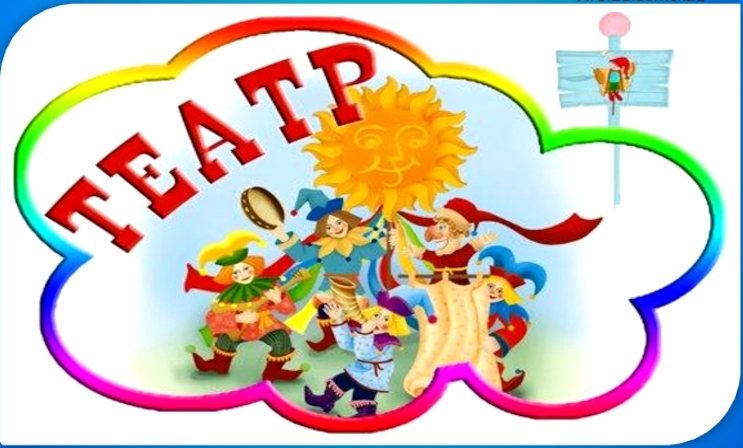 Рассматривание художественной литературы
Сотрудничество с родителями
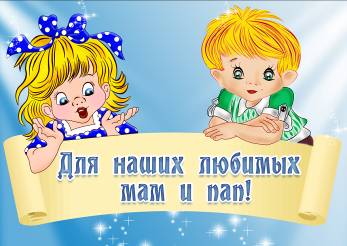 Анкетирование
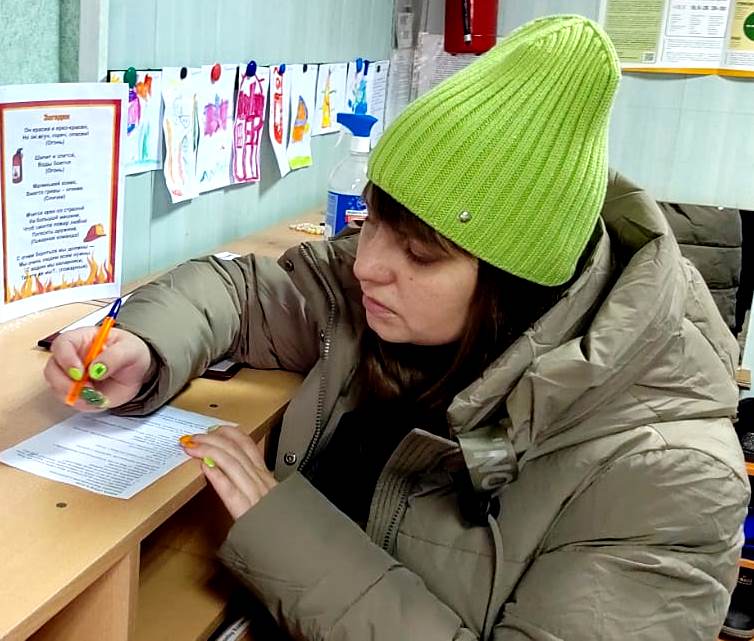 Буклеты
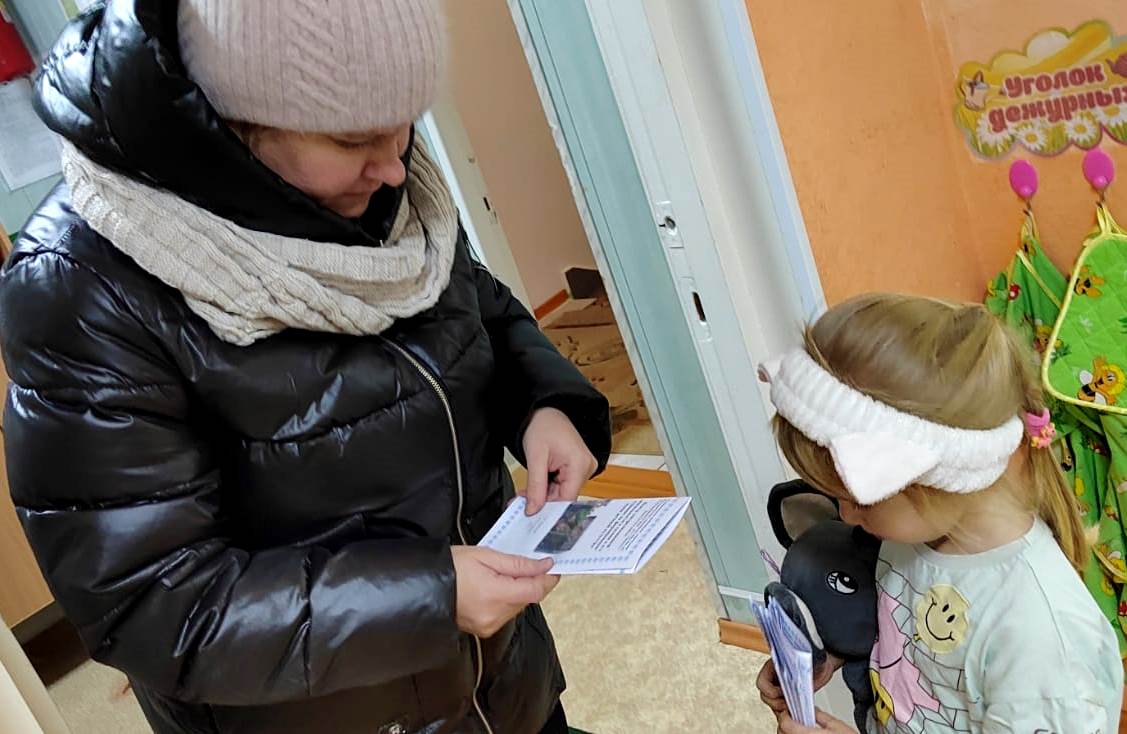 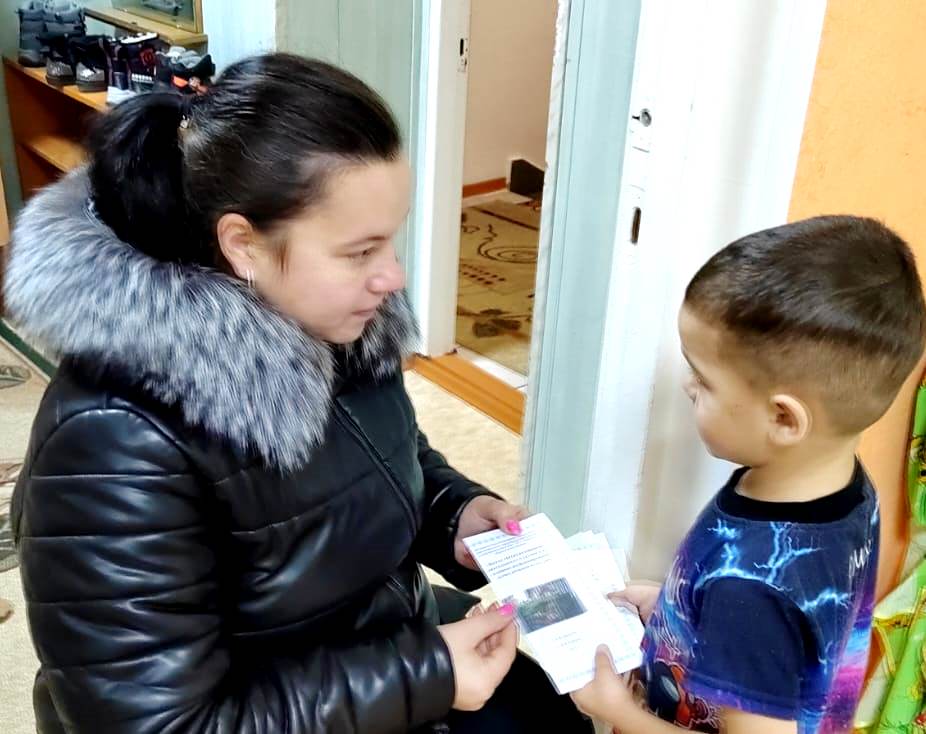 Уголок театрализованной деятельности
Детская художественная литература.Атрибуты  для  организации  театрализованных  игр: ширмы,  костюмы, шапочки, маски.
Разнообразные виды театров: би-ба-бо, настольный театр,  пальчиковый театр, театр игрушки, театр на магнитах.
Аудиозапись: звуки птиц, зверей, природных явлений, детские сказки, потешки.
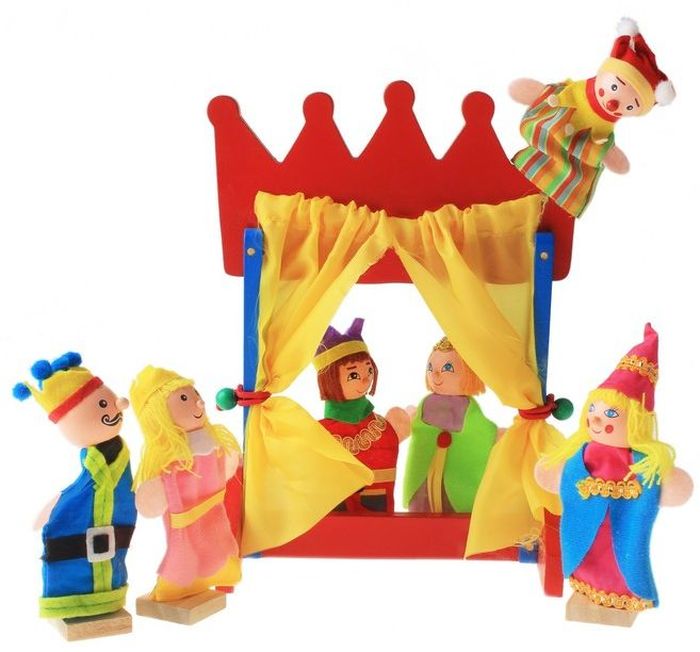 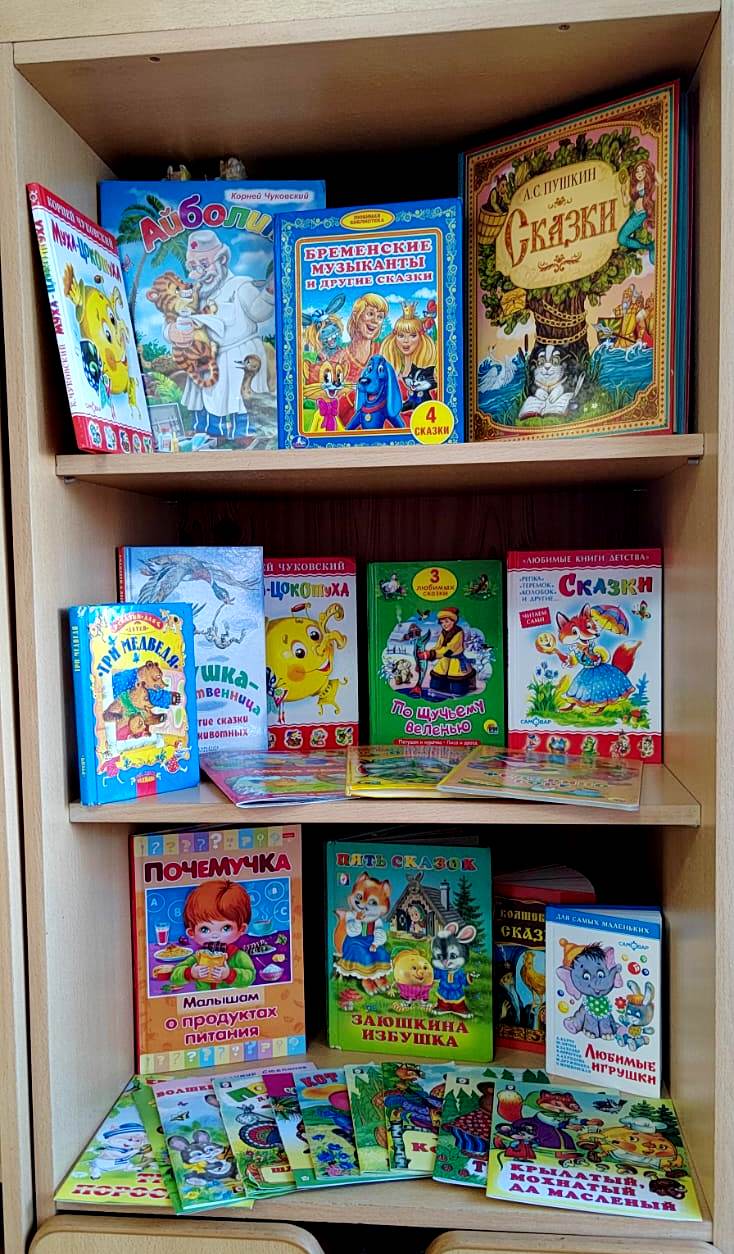 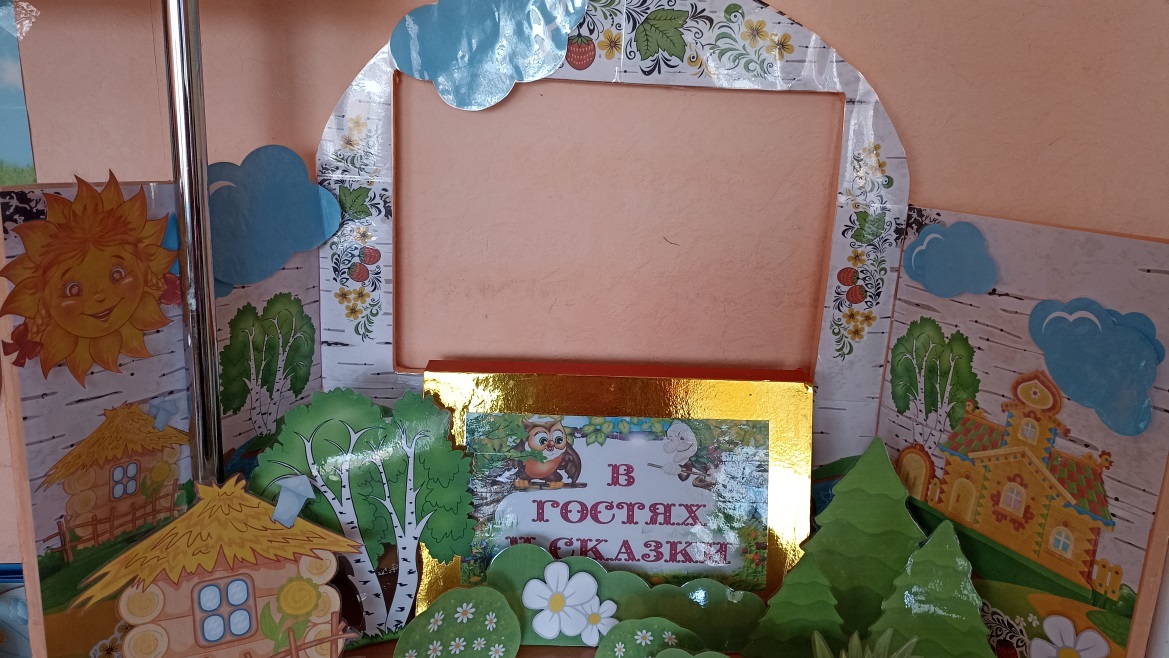 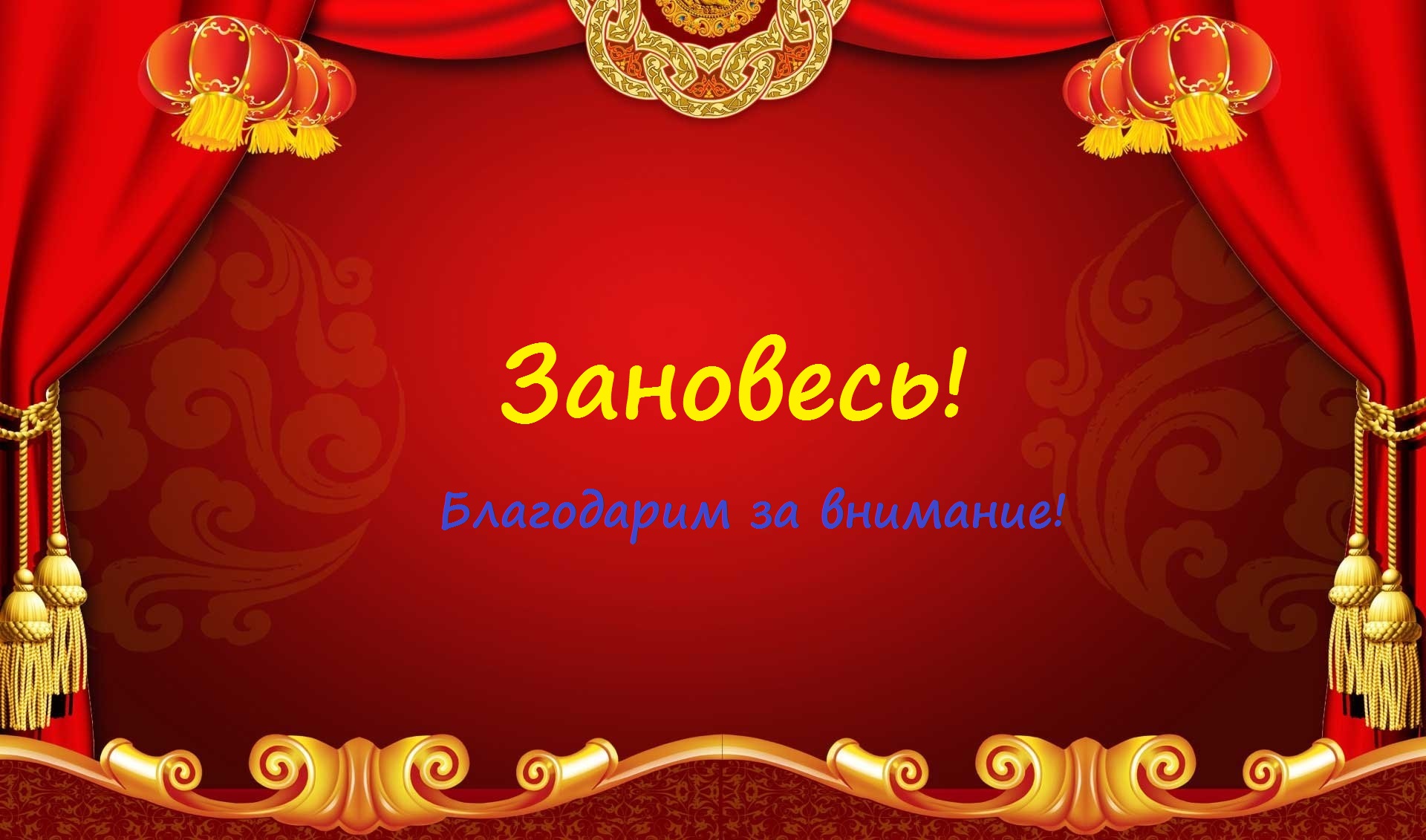